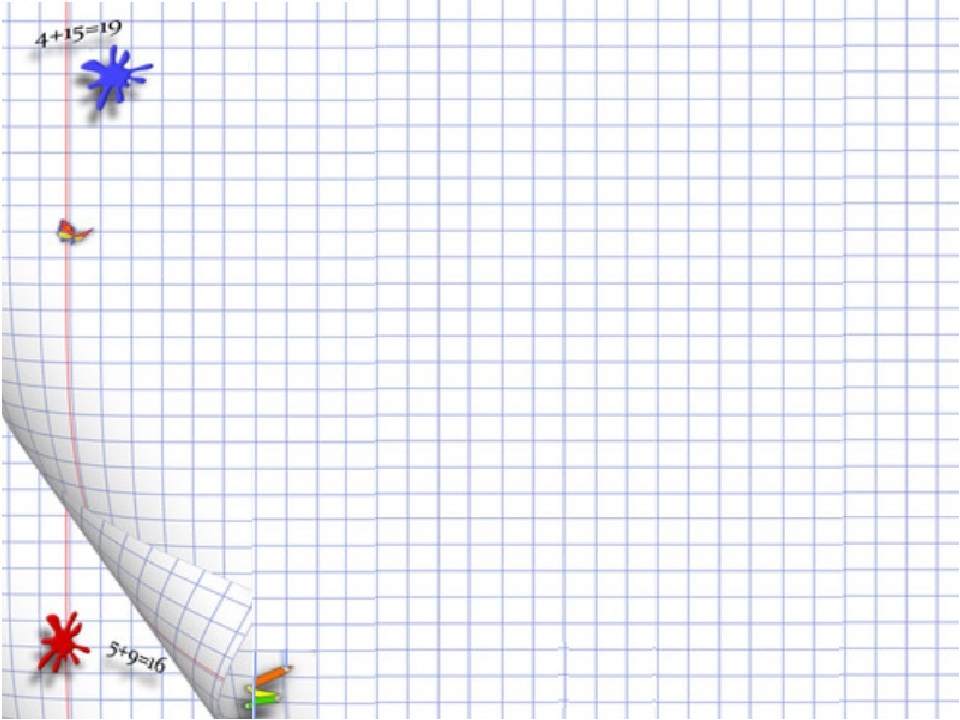 МУНИЦИПАЛЬНОЕ БЮДЖЕТНОЕ ОБЩЕОБРАЗОВАТЕЛЬНОЕ УЧРЕЖДЕНИЕ
«СРЕДНЯЯ ШКОЛА № 16 ГОРОДА ЕВПАТОРИИ РЕСПУБЛИКИ КРЫМ»
Организация дифференцированной работы на уроках математики
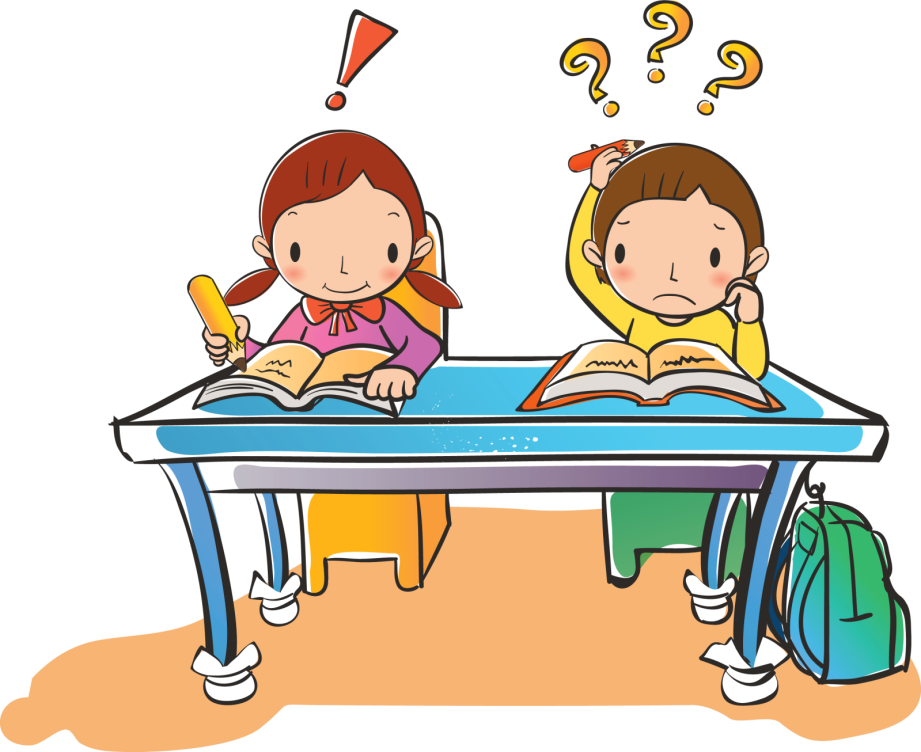 Подготовила:
учитель начальных классов
Можарова Инна Николаевна
г. Евпатория 2019 г.
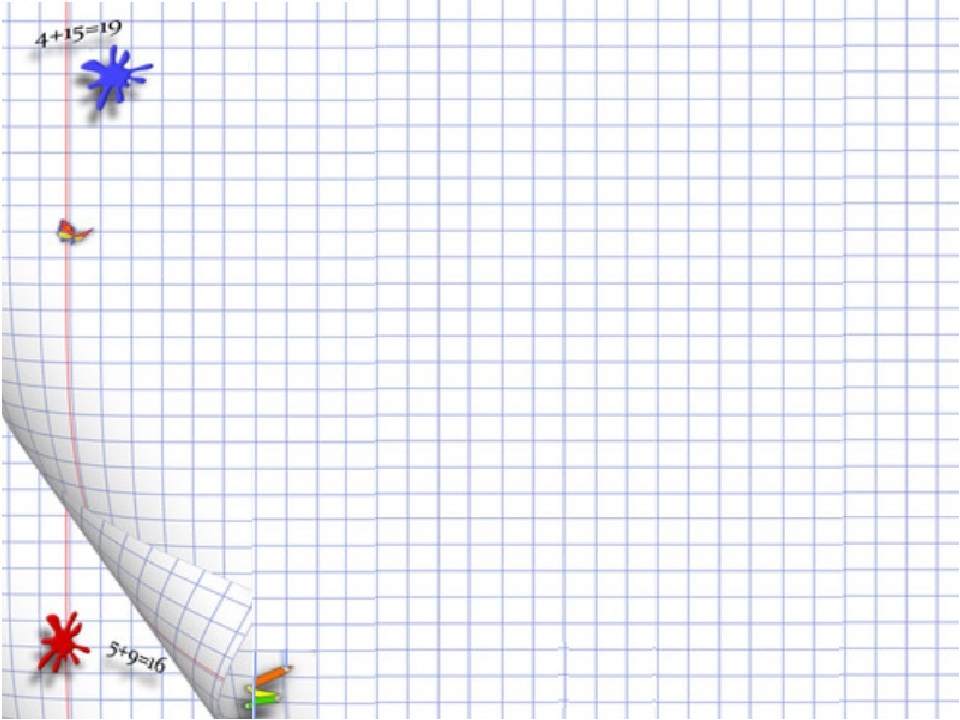 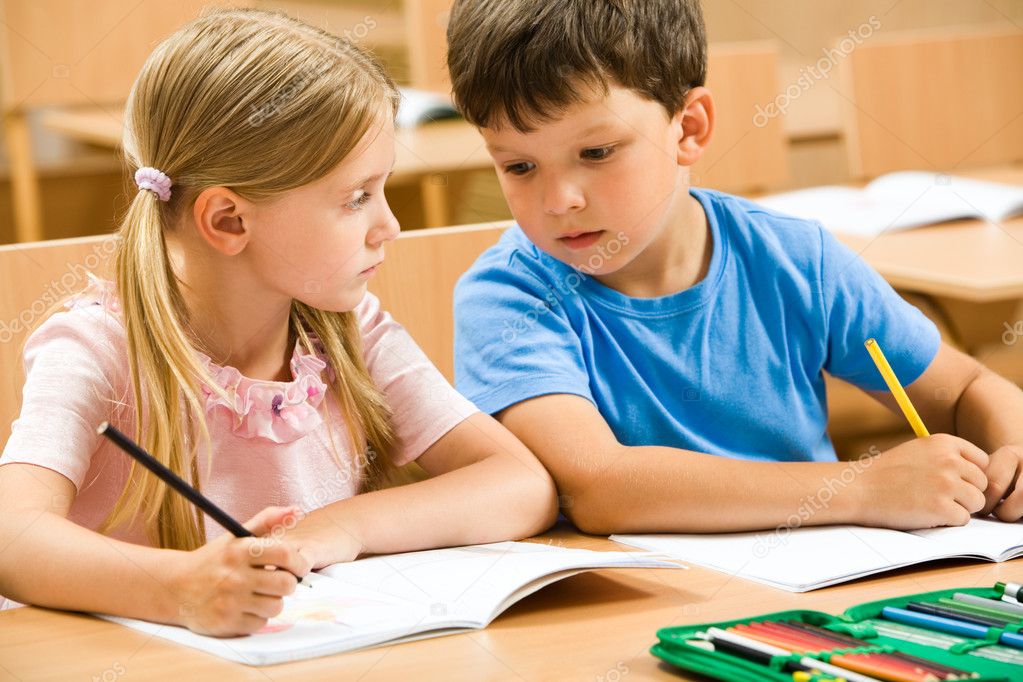 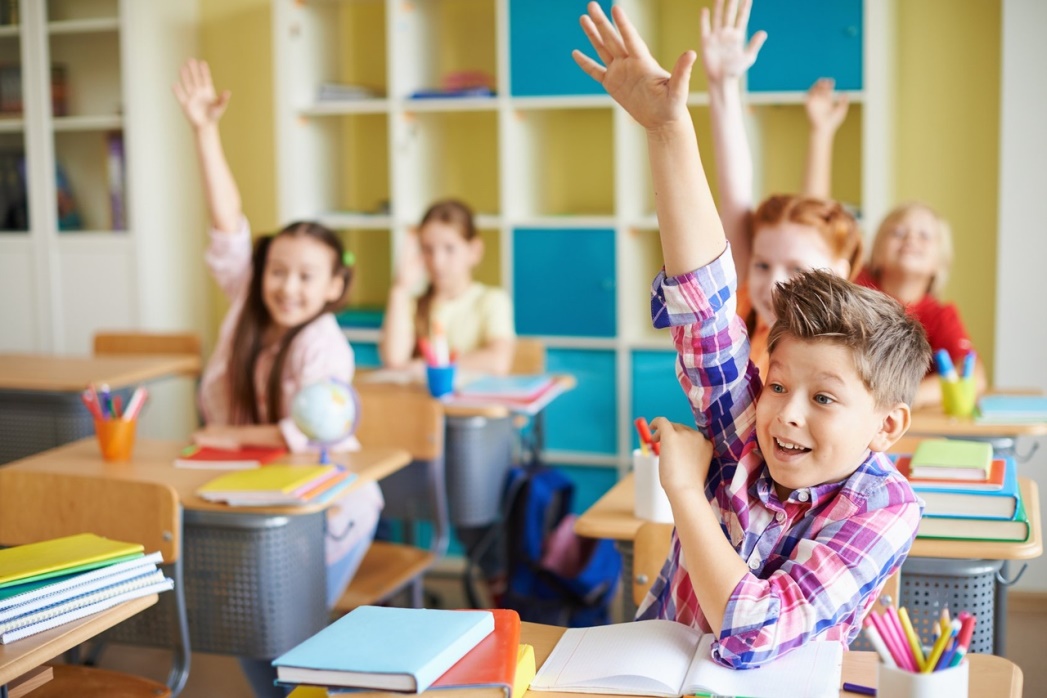 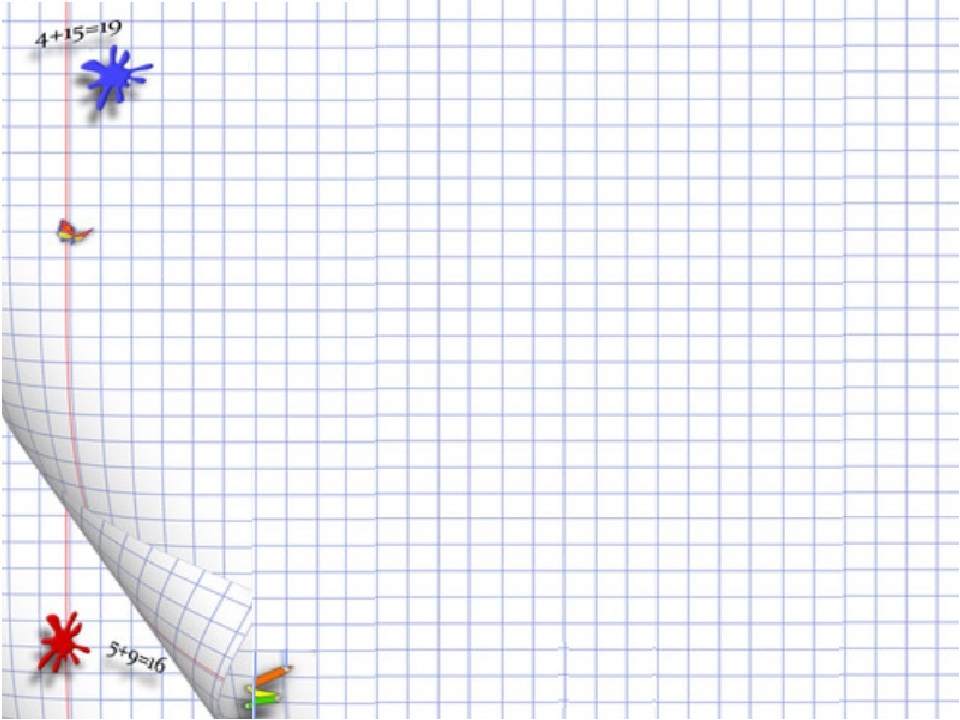 Приоритетным направлением моей работы является:
Гармоничное развитие личности школьника, повышение познавательной активности учащихся в соответствии с индивидуальными возможностями и особенностями каждого, т.е.
дифференцированное обучение.
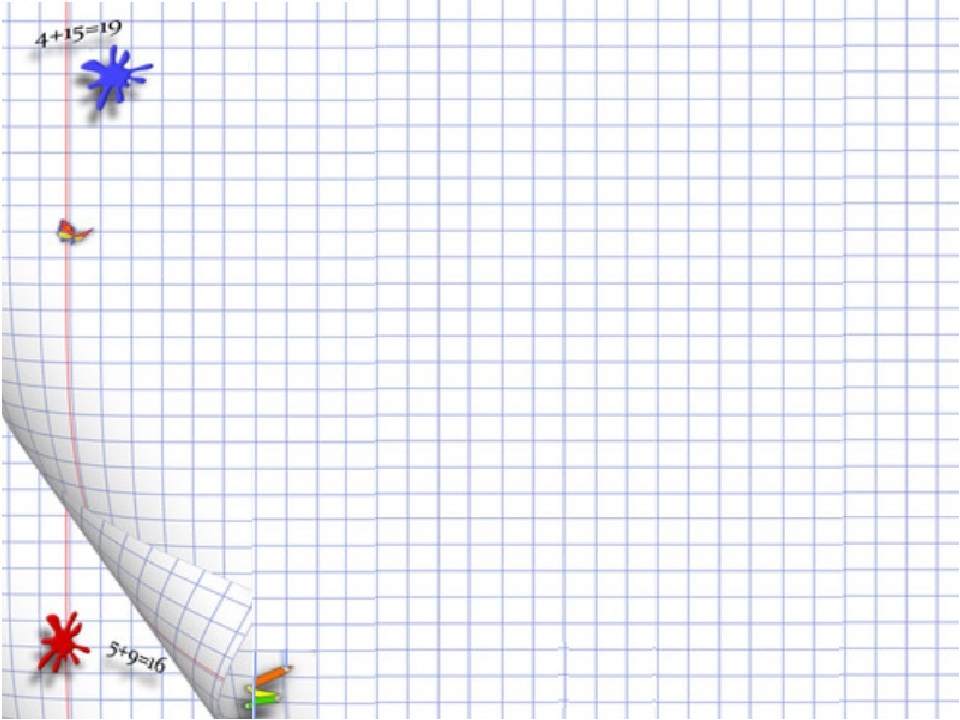 Этапы работы:
Изучить индивидуальные особенности детей;
Подобрать и разработать задания для разных групп.
Деление класса на группы по разным критериям;
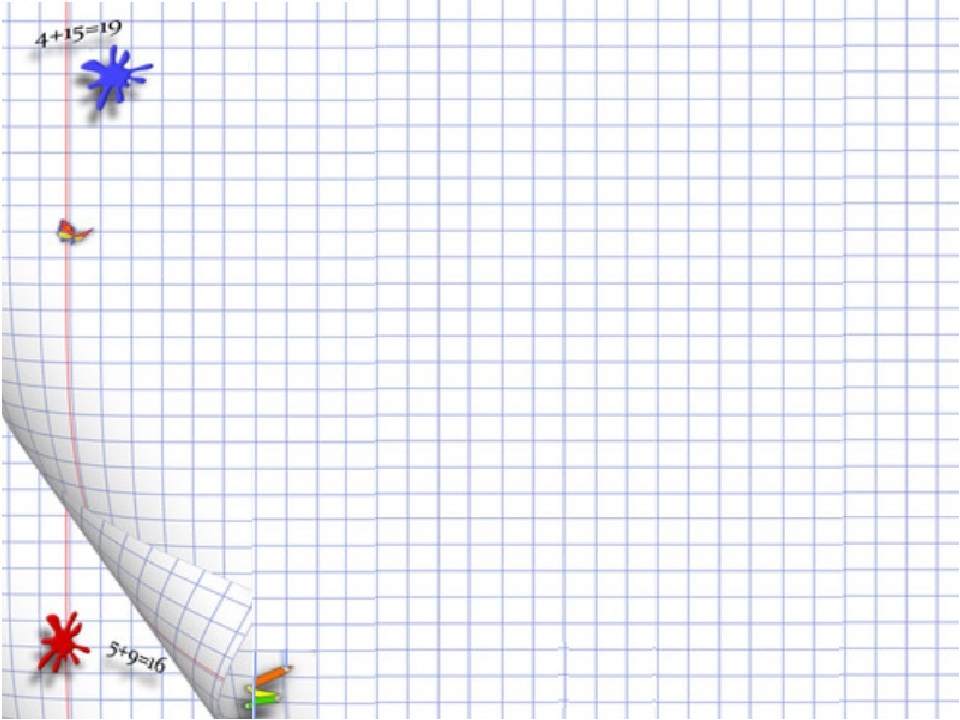 Учащиеся делятся на три группы:
1 группа: дети, требующие постоянной дополнительной помощи.
2 группа – дети, способные справиться самостоятельно, но иногда требующие пояснений.
3 группа – дети, способные справляться с материалом за короткий срок с высоким качеством и оказывать помощь другим.
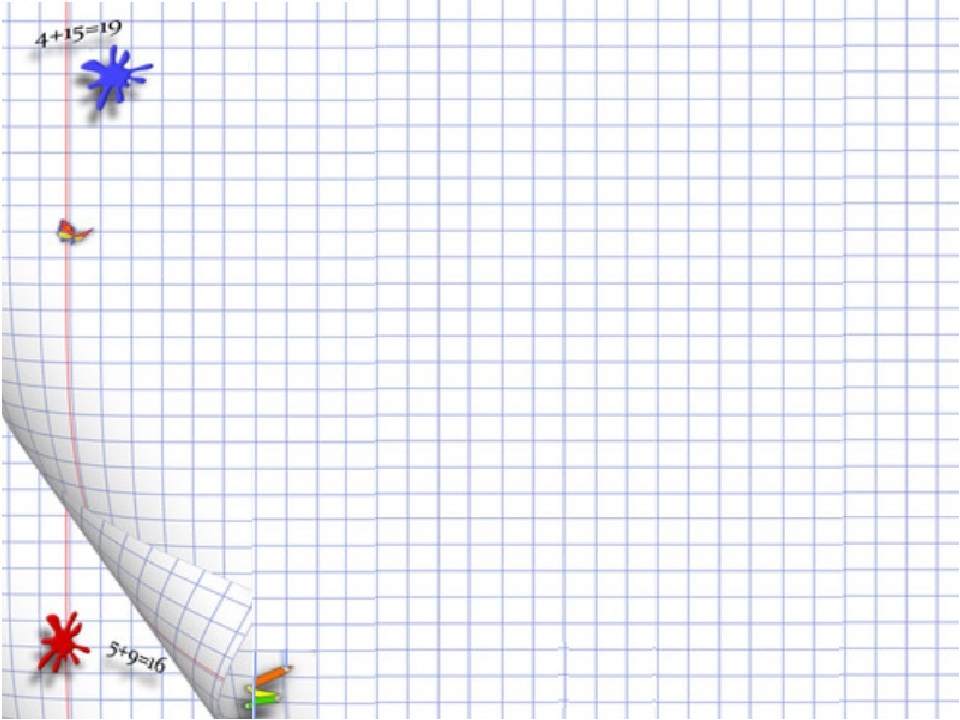 Способы дифференциации
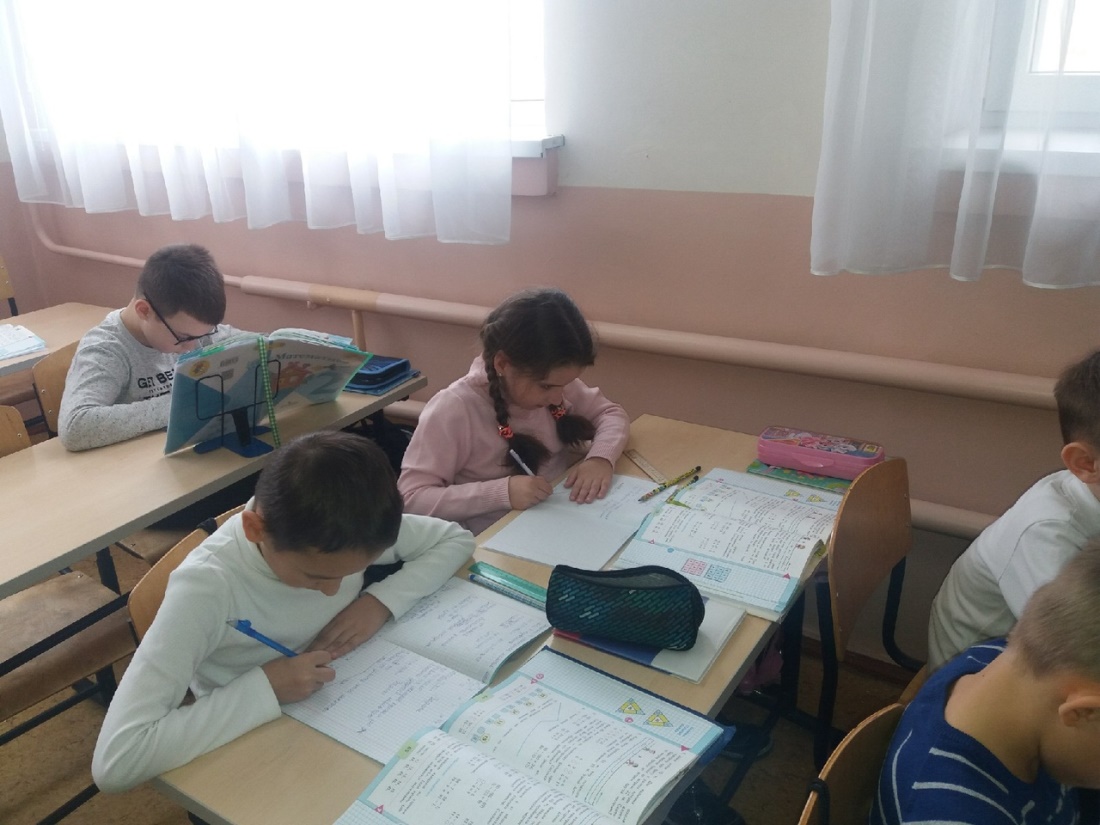 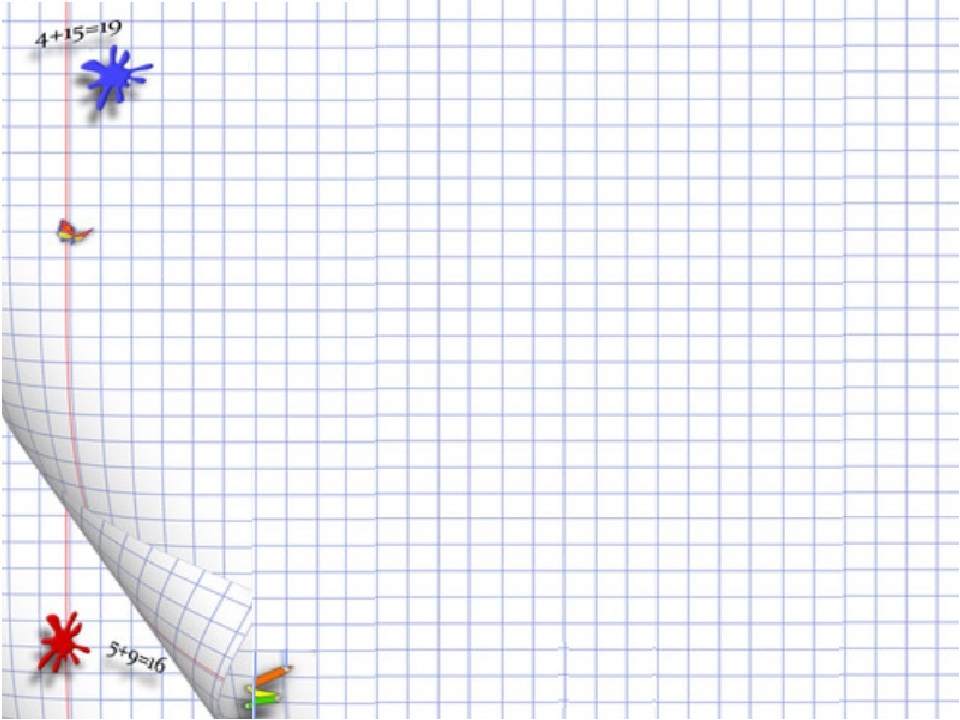 Дифференциация учебных заданий по уровню творчества.
Репродуктивные; 

Продуктивные (творческие).
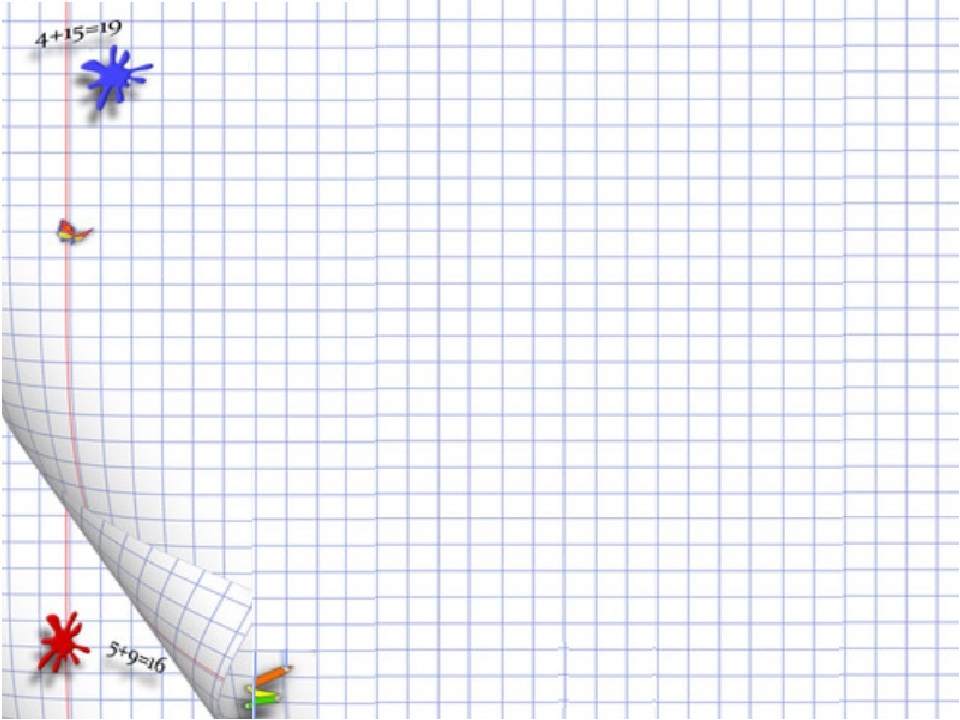 Репродуктивные задания
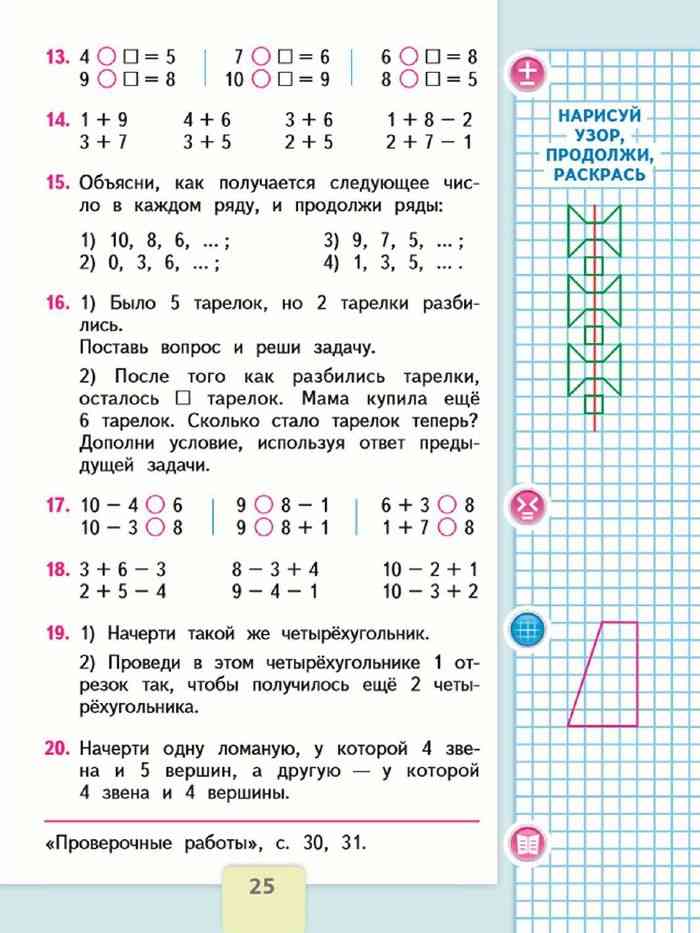 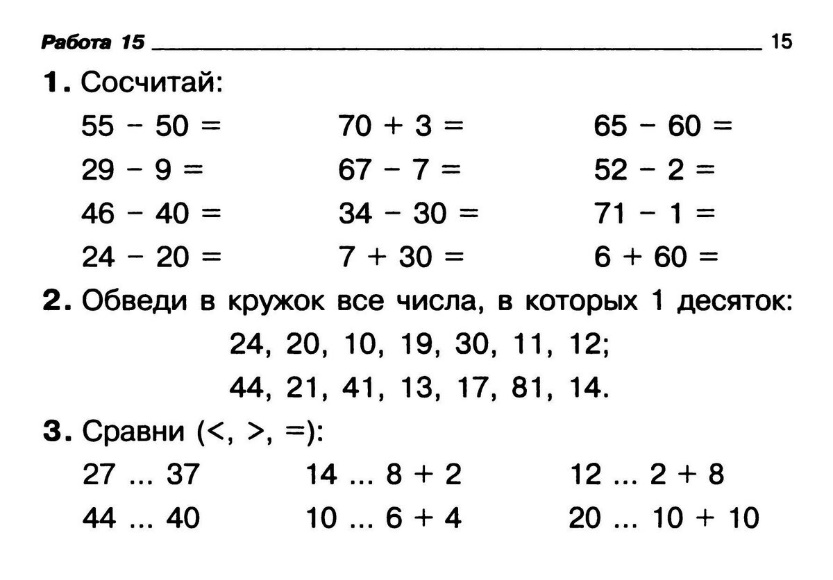 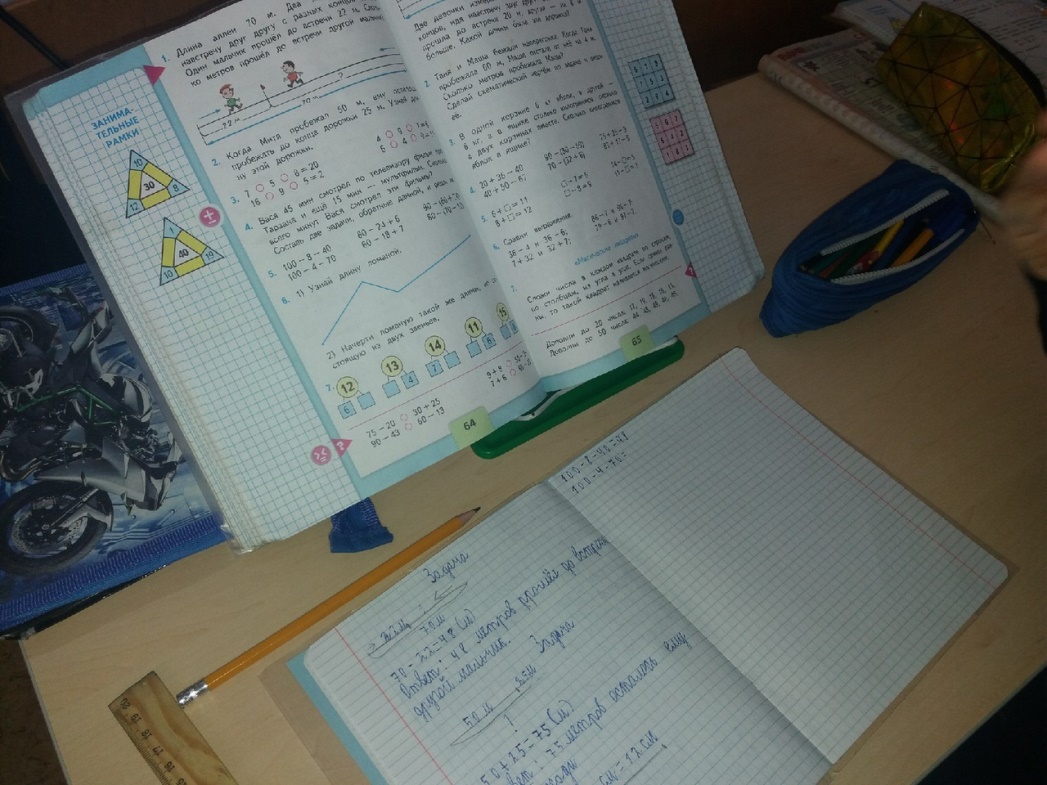 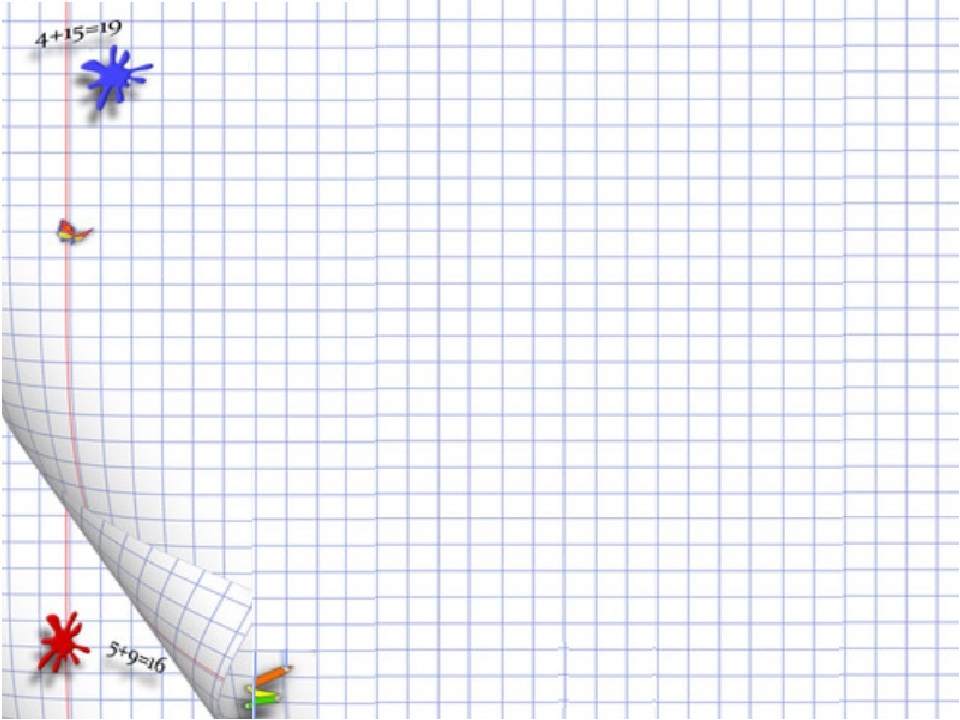 Продуктивные (творческие) задания
Упражнения, отличающиеся от стандартных.
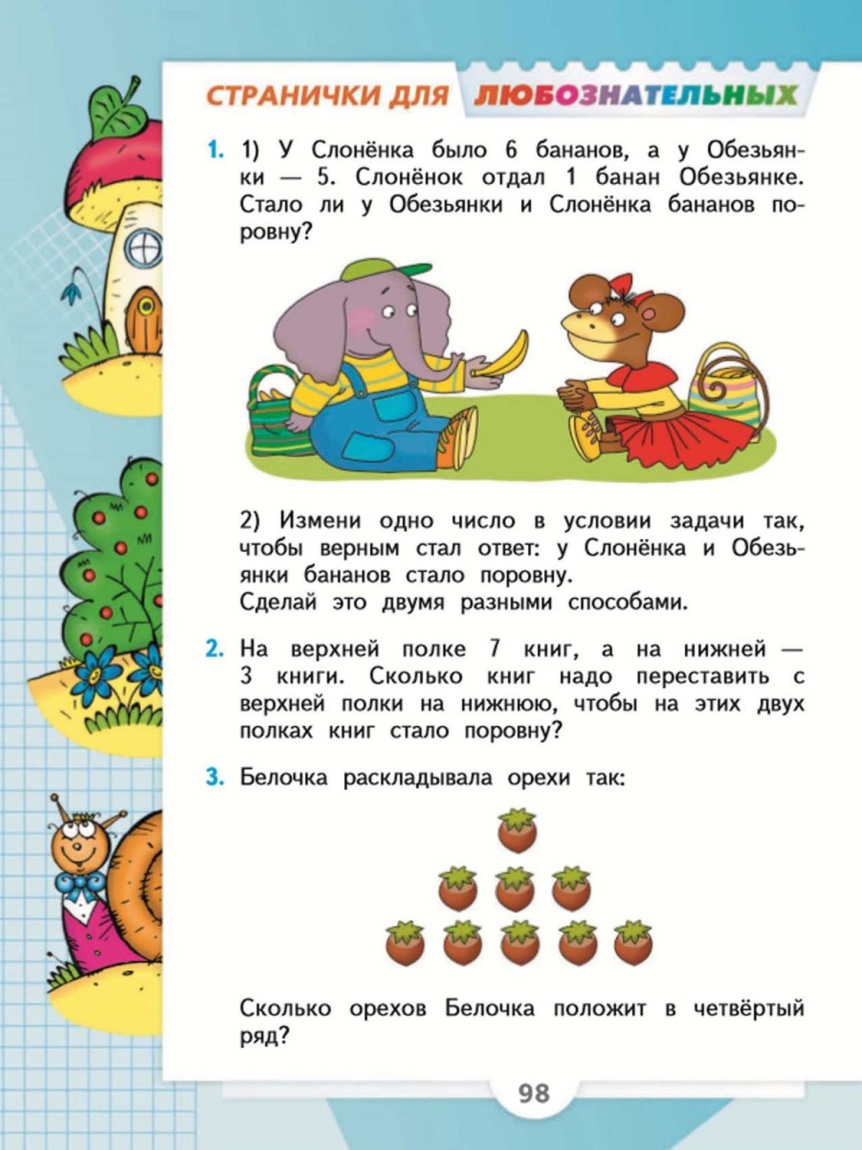 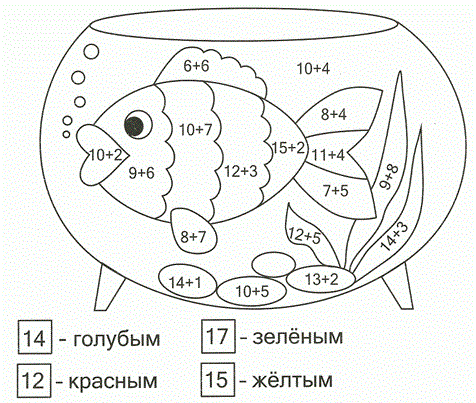 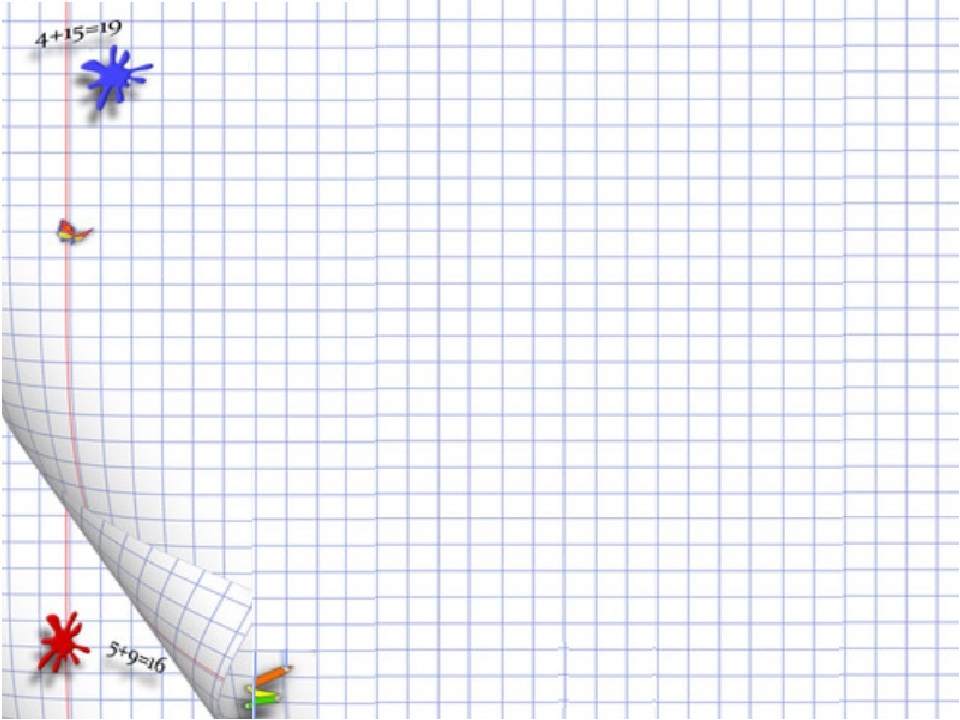 Дифференцированные задания по уровню трудности
1 уровень
Начерти отрезок длиною 5 см.
2 уровень
Измерь длину данного отрезка и начерти на 2 см длиннее.
3 уровень
Начерти отрезок длина которого больше 5 см и меньше 7 см.
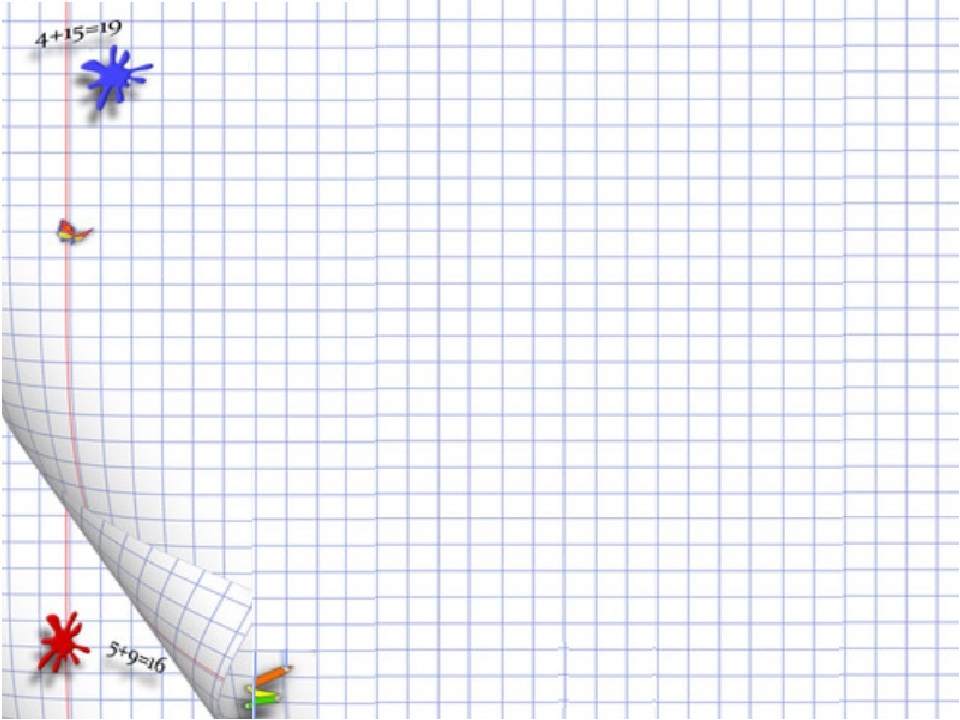 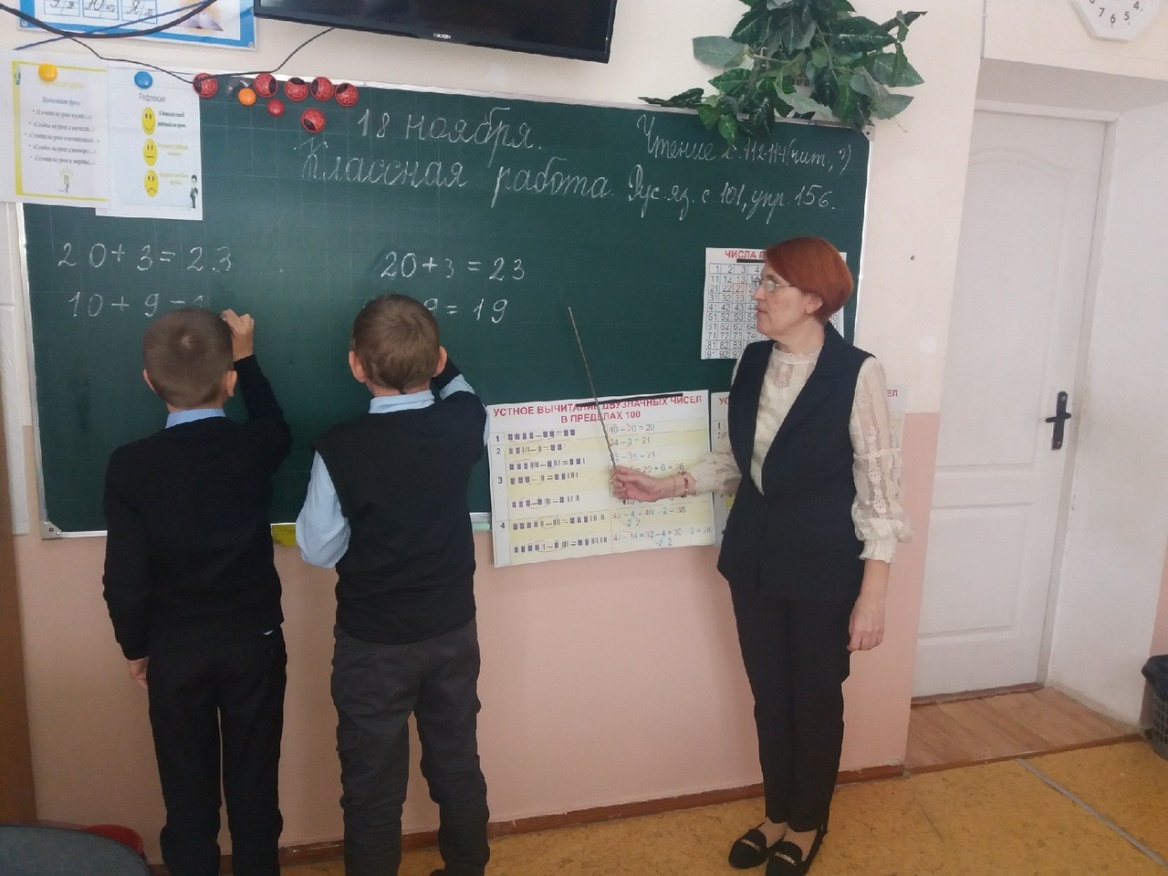 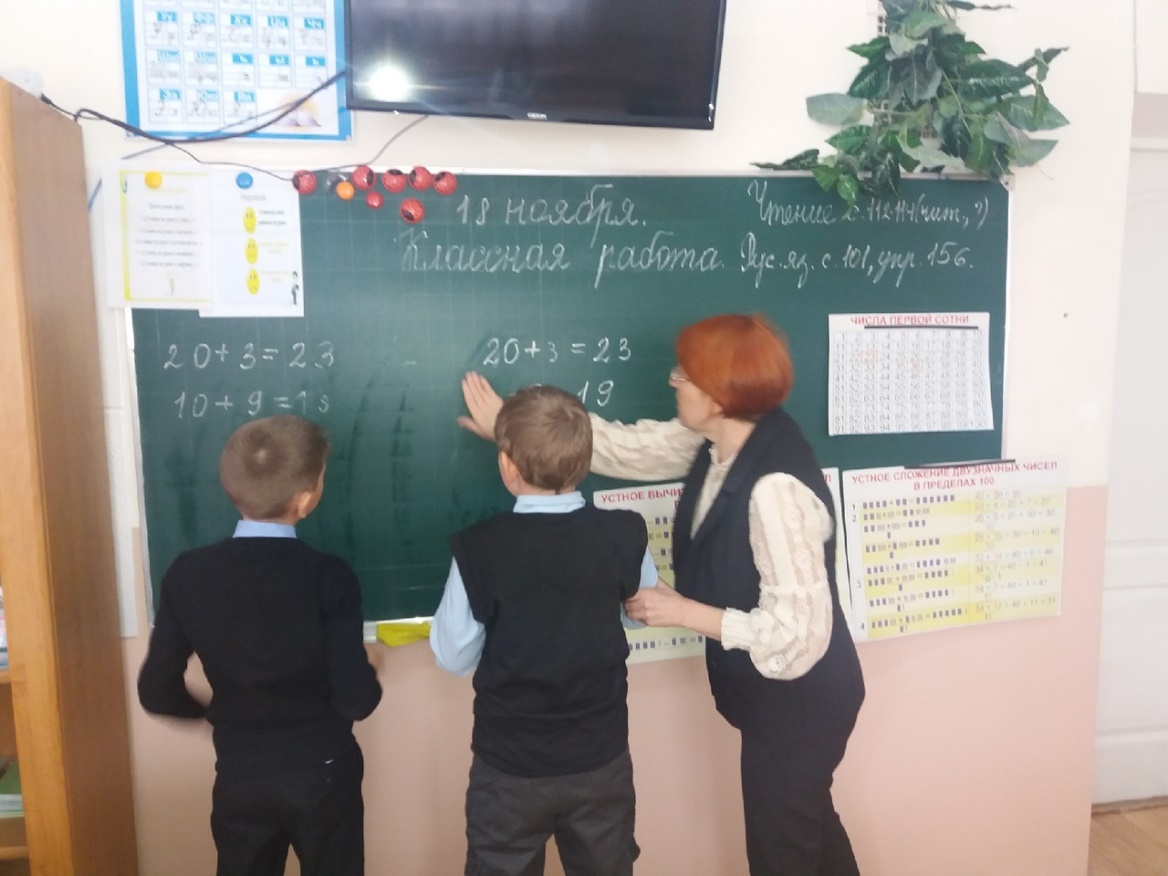 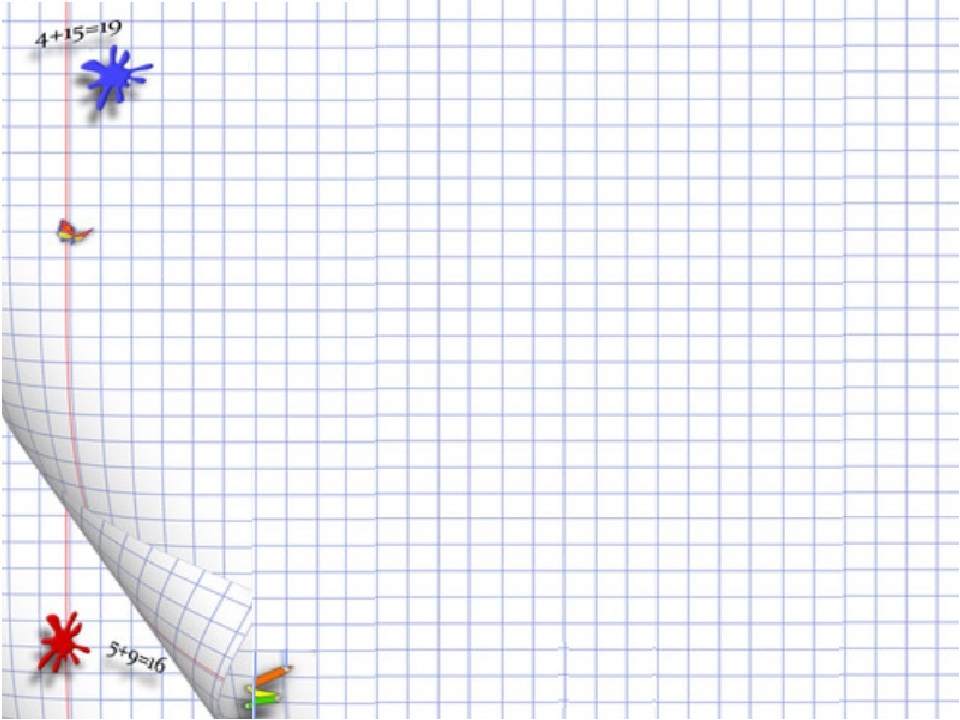 Дифференциация заданий по объёму учебного материала.
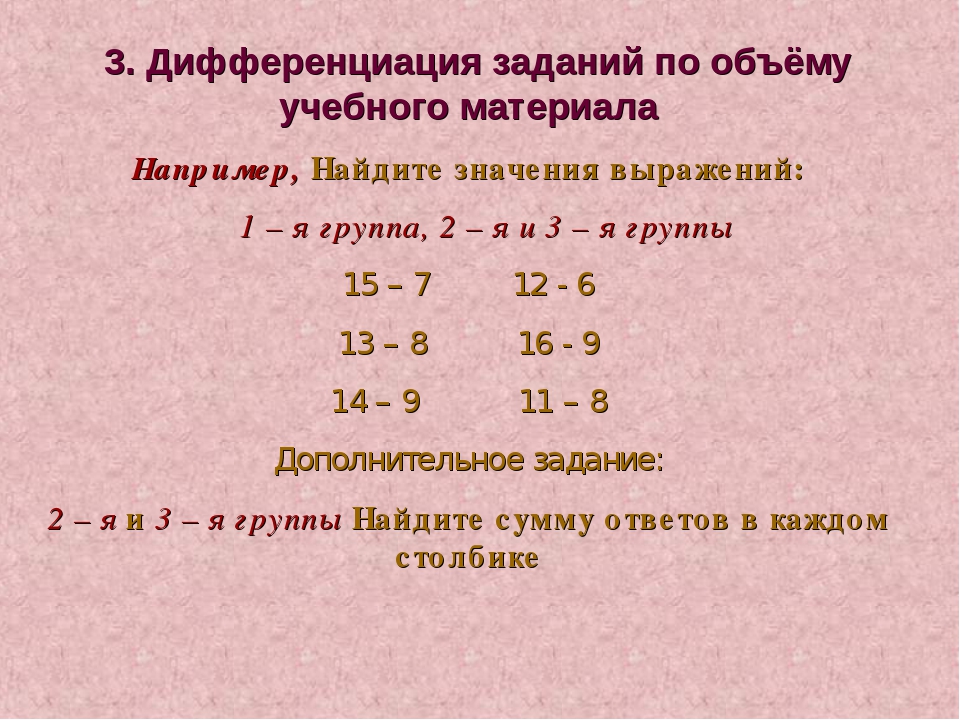 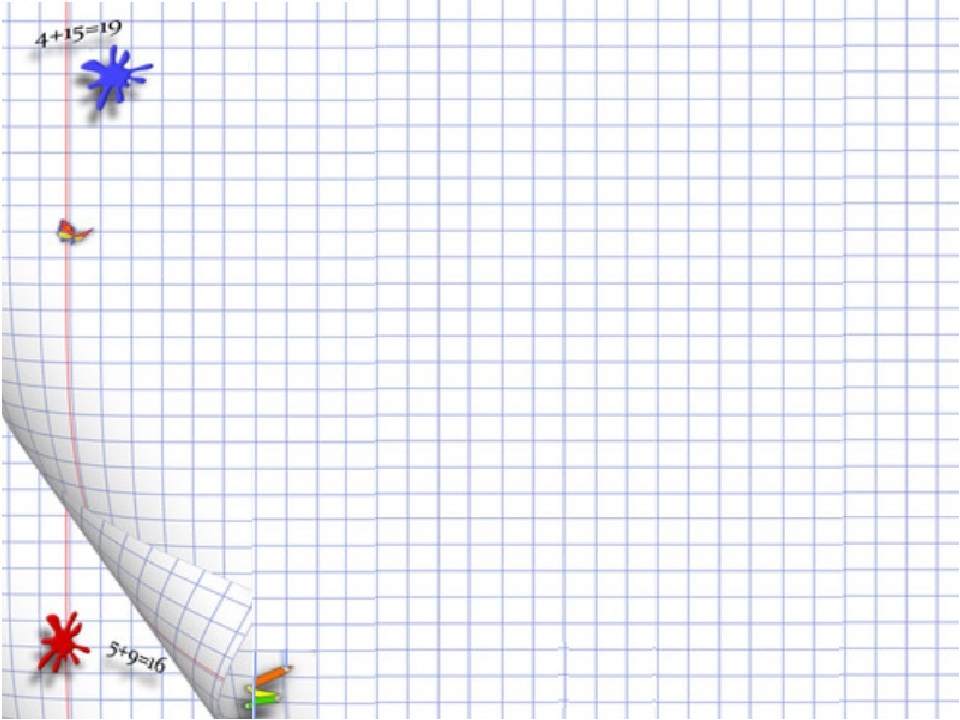 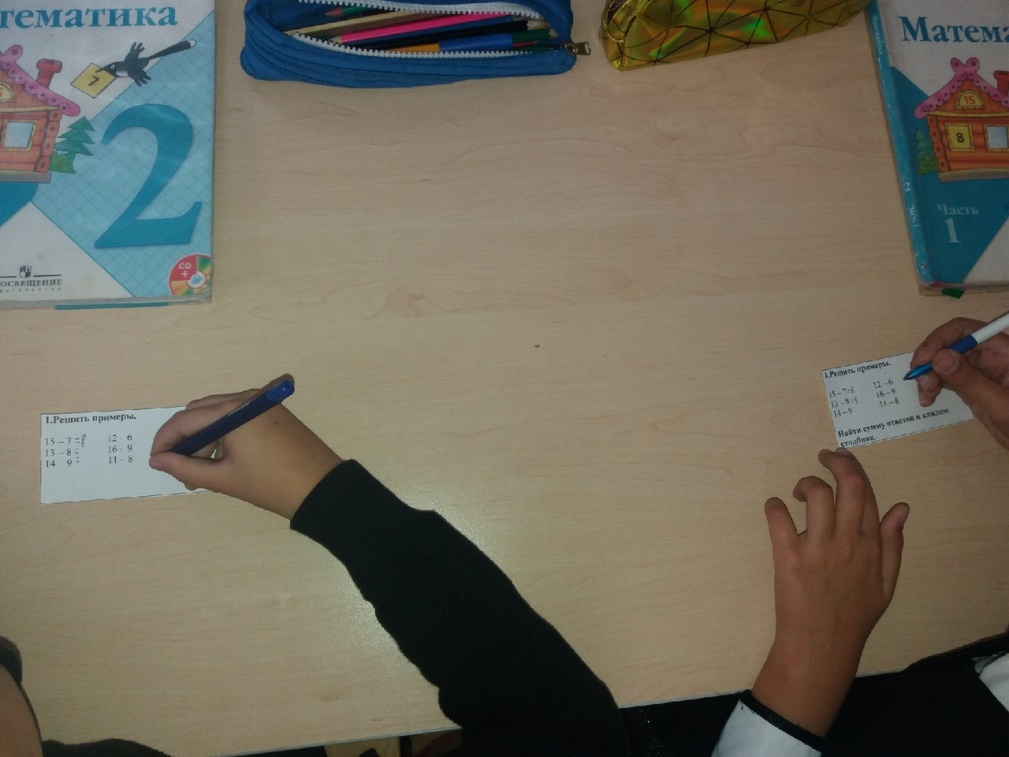 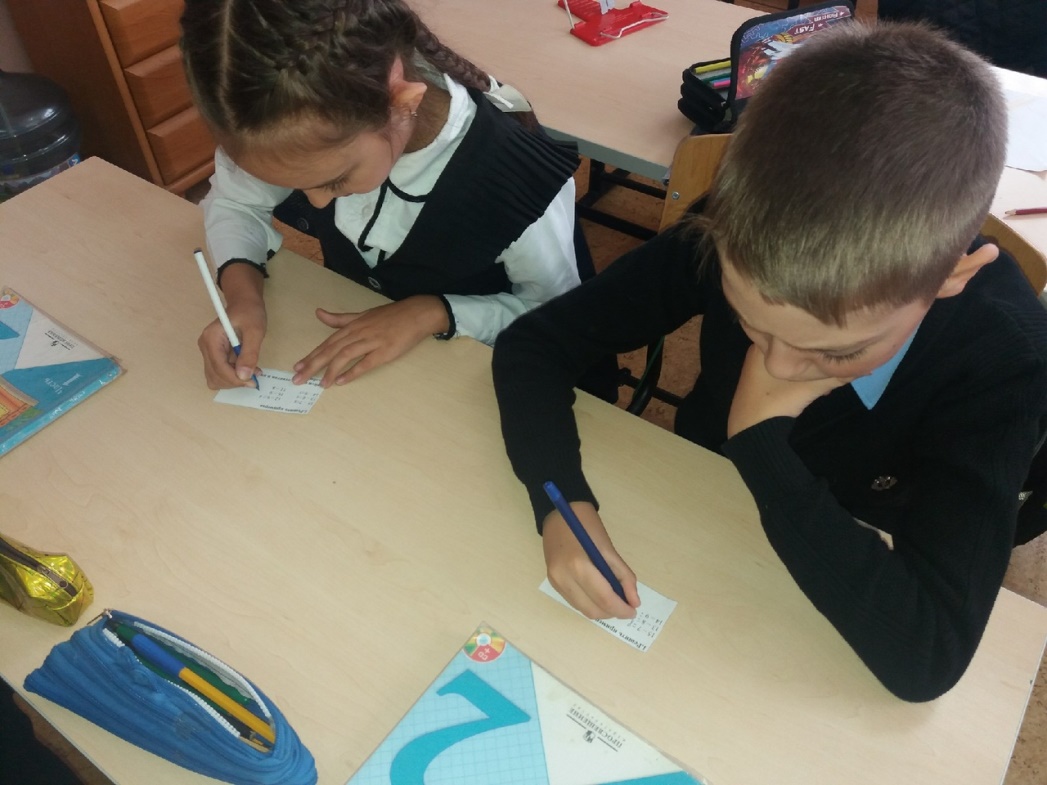 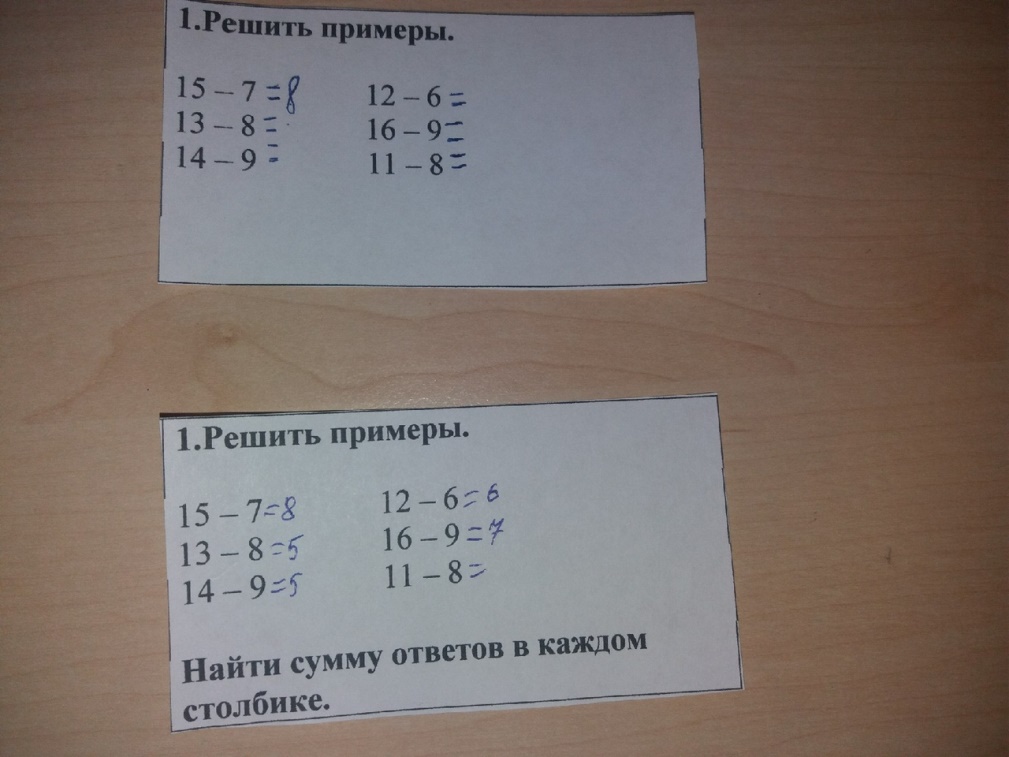 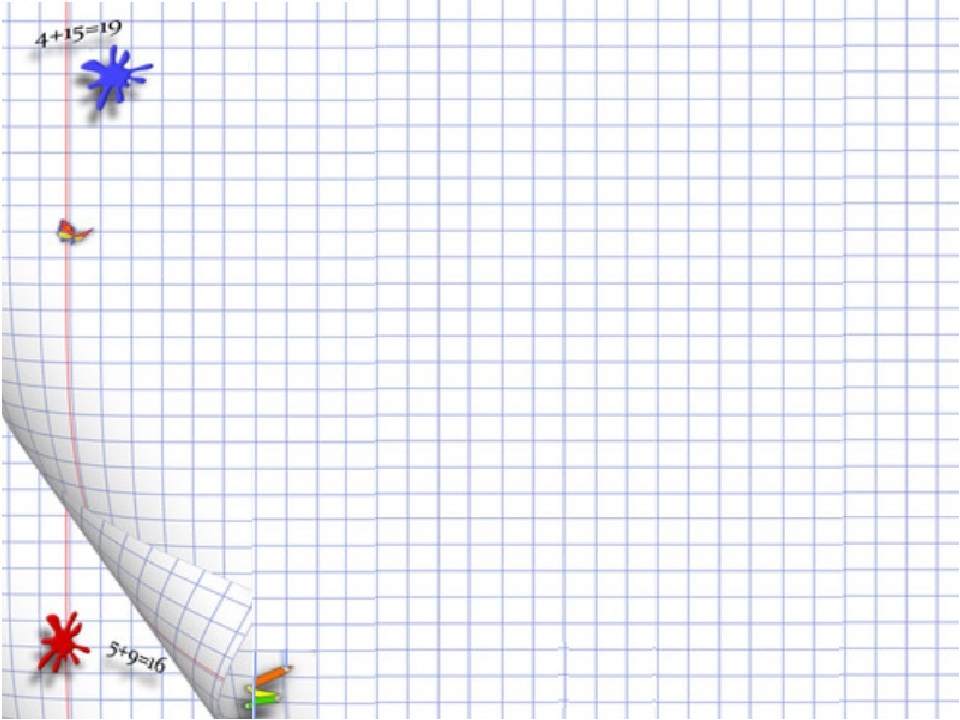 Дифференциация по форме учебных действий.
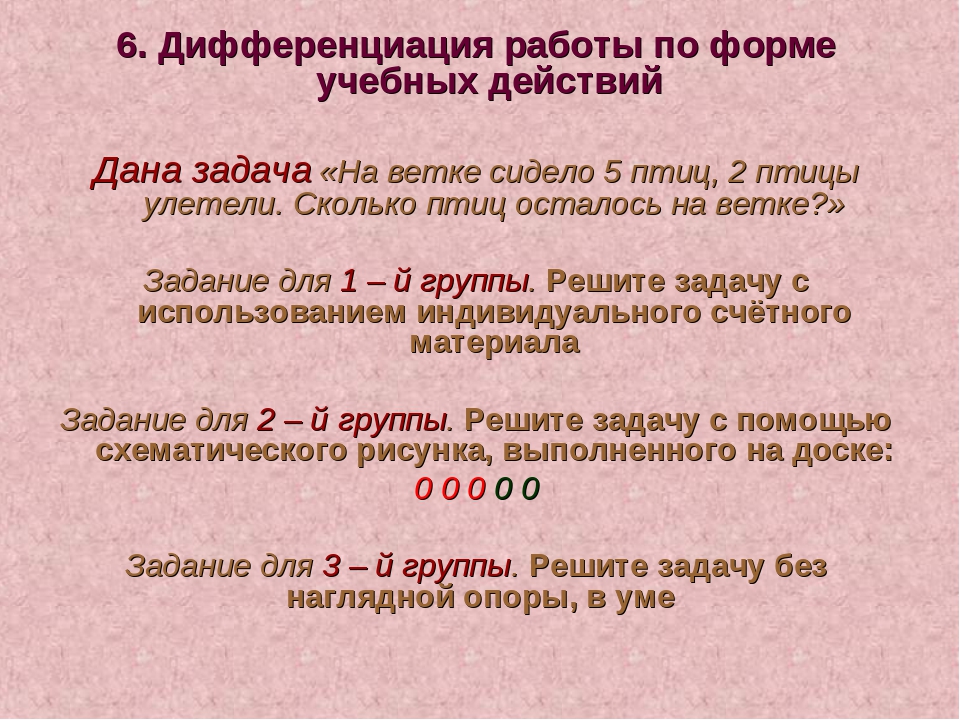 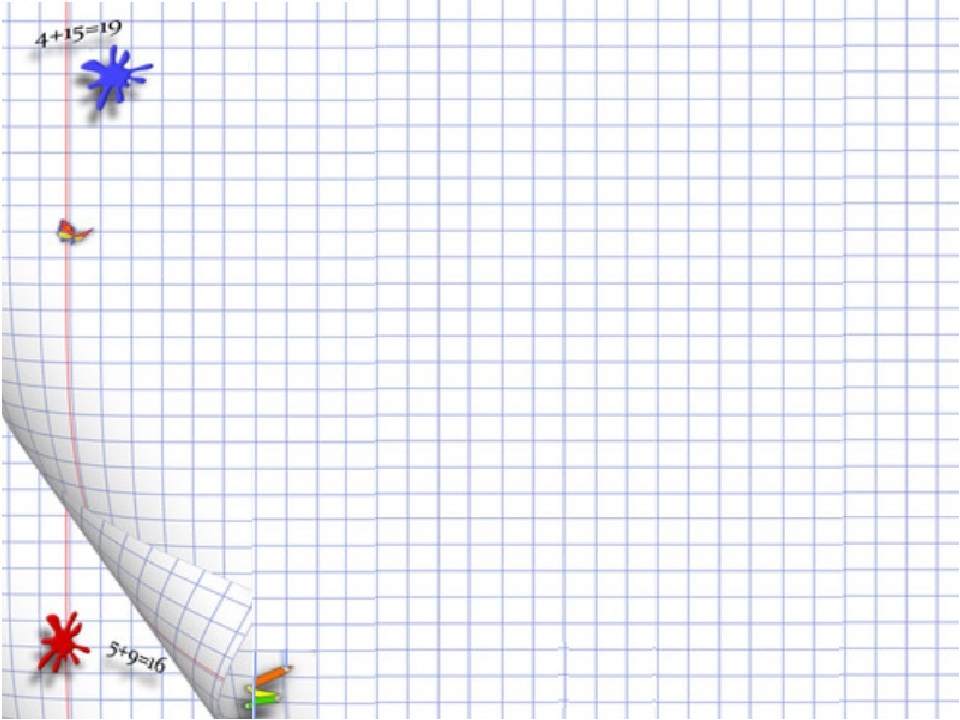 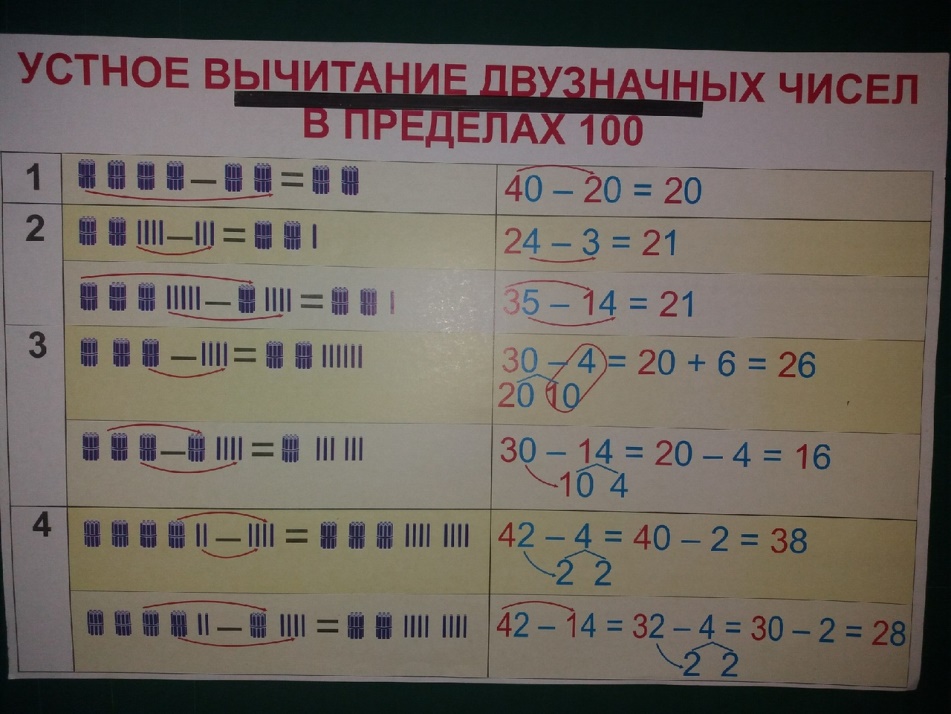 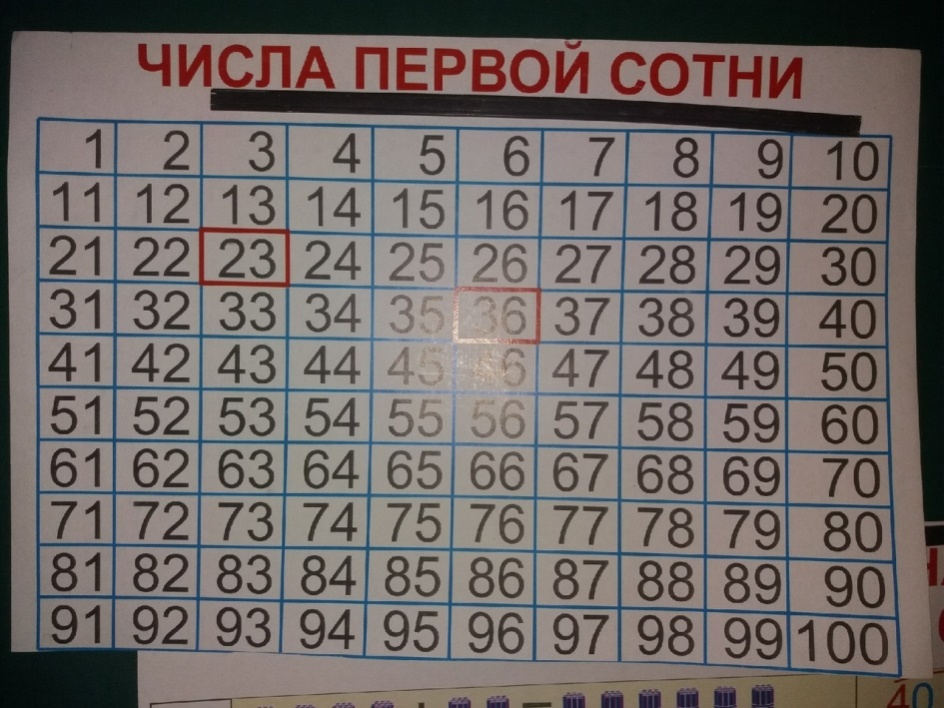 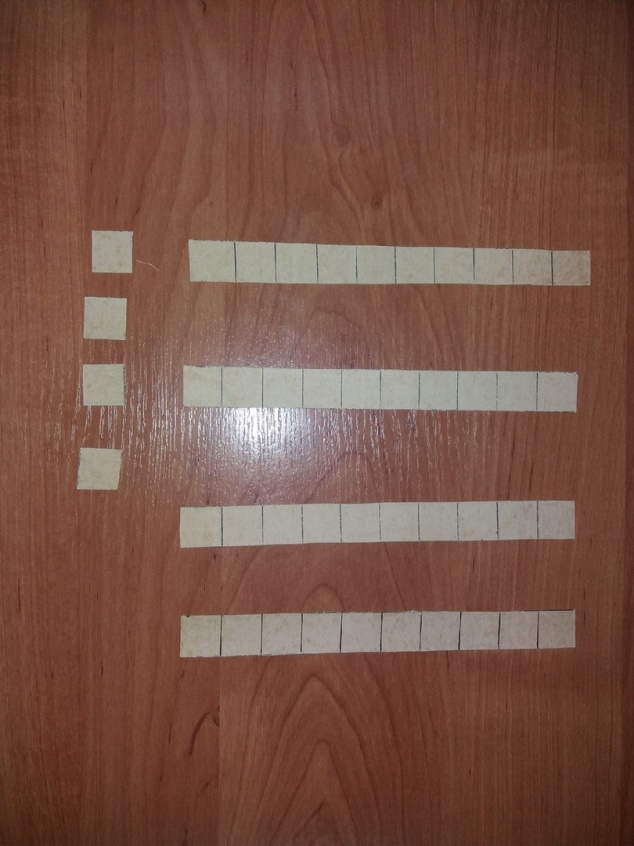 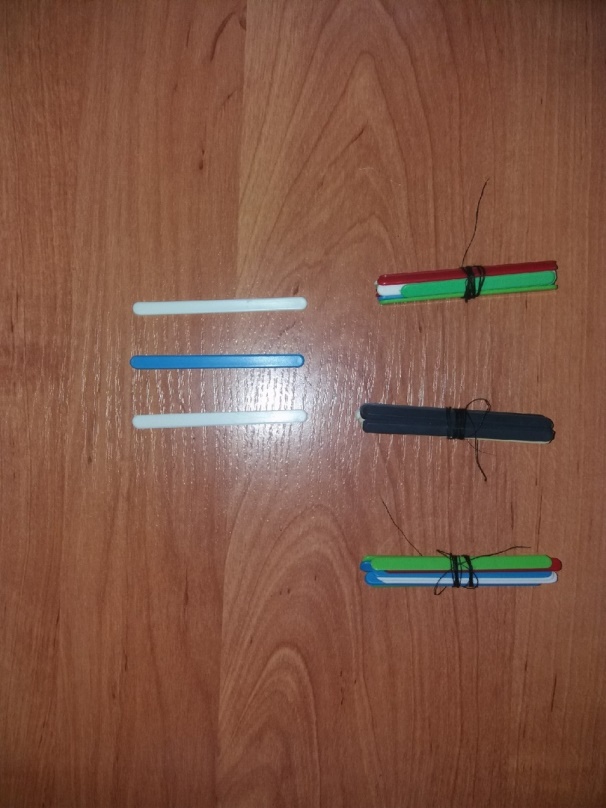 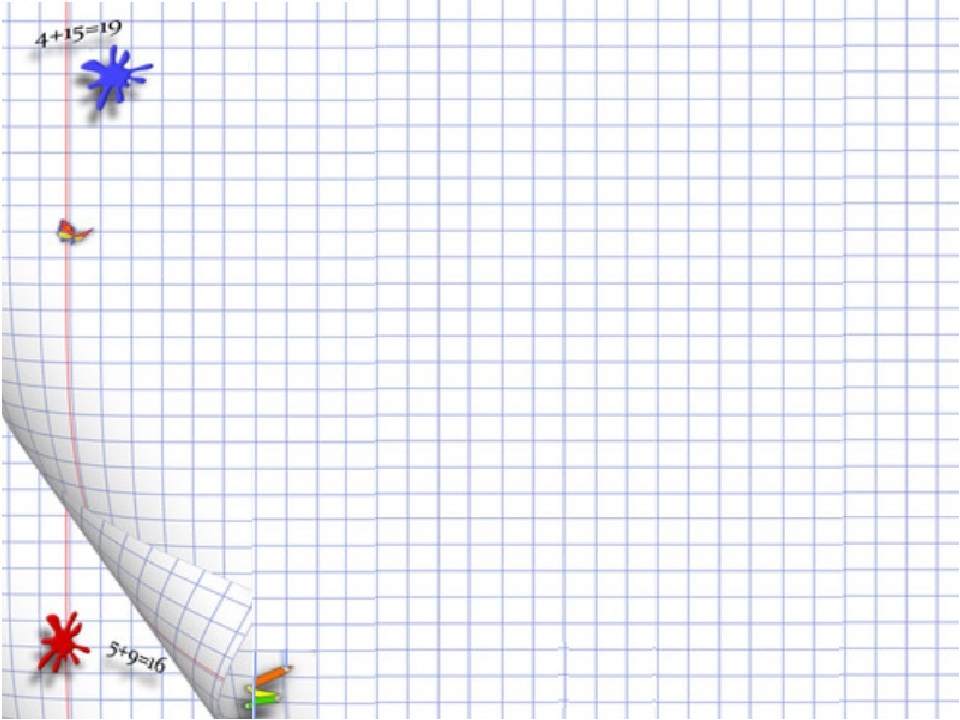 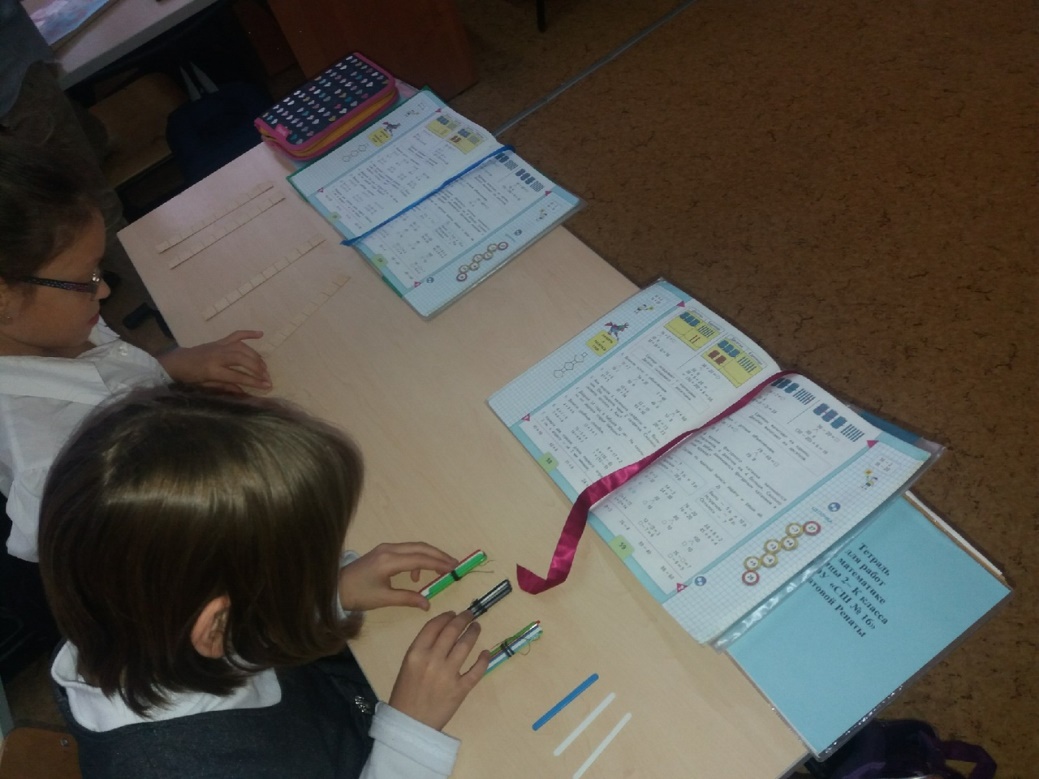 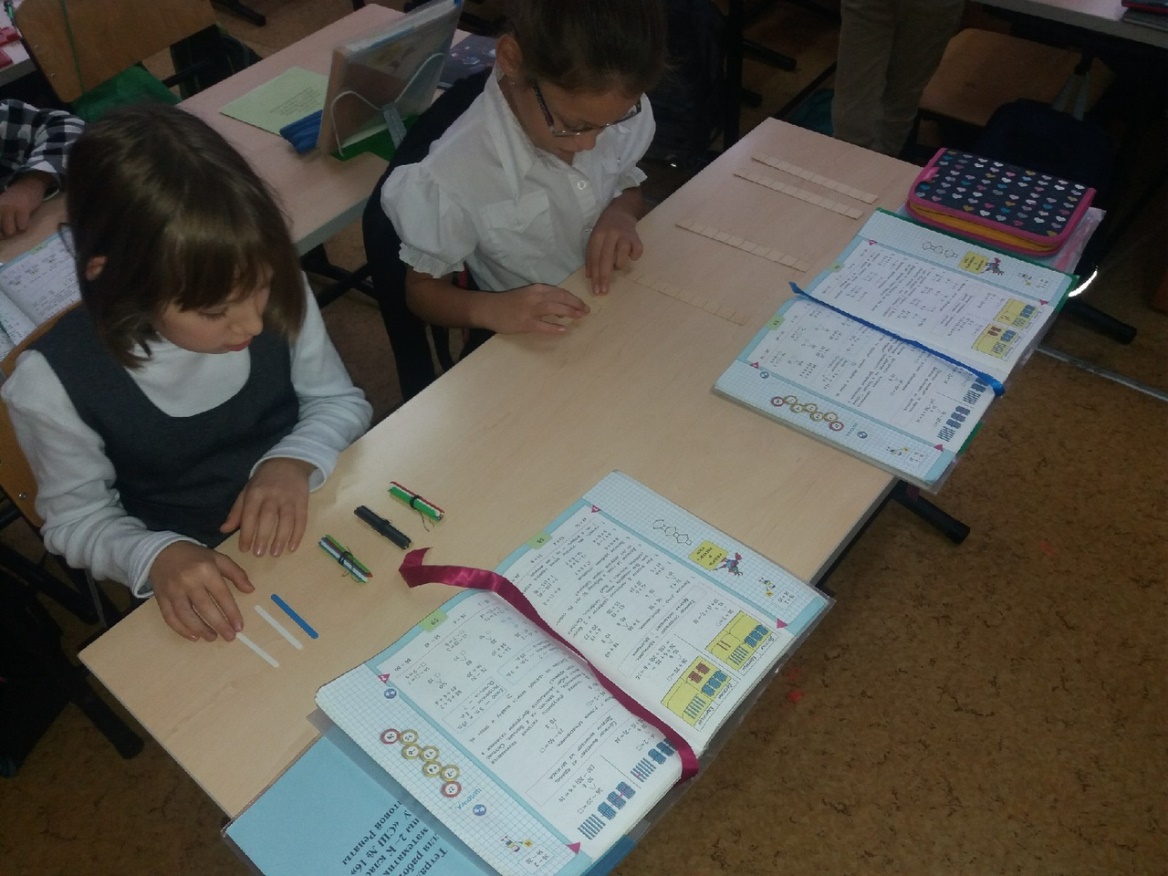 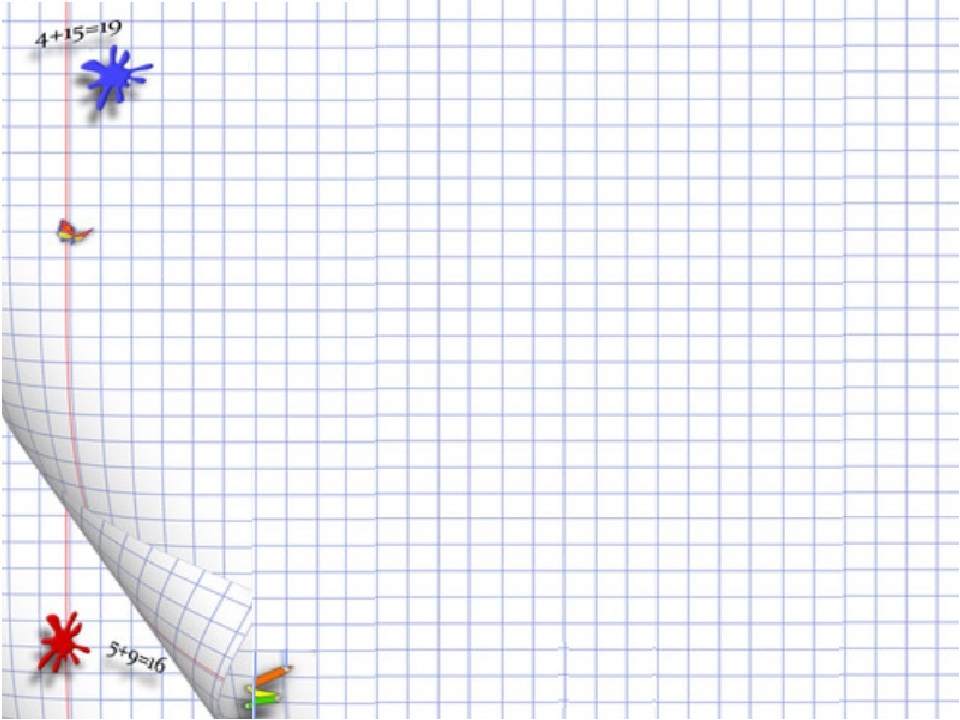 Дифференциация работы по степени самостоятельности учащихся.
Все дети выполняют одинаковые упражнения, но одни это делают под руководством учителя, а другие самостоятельно.
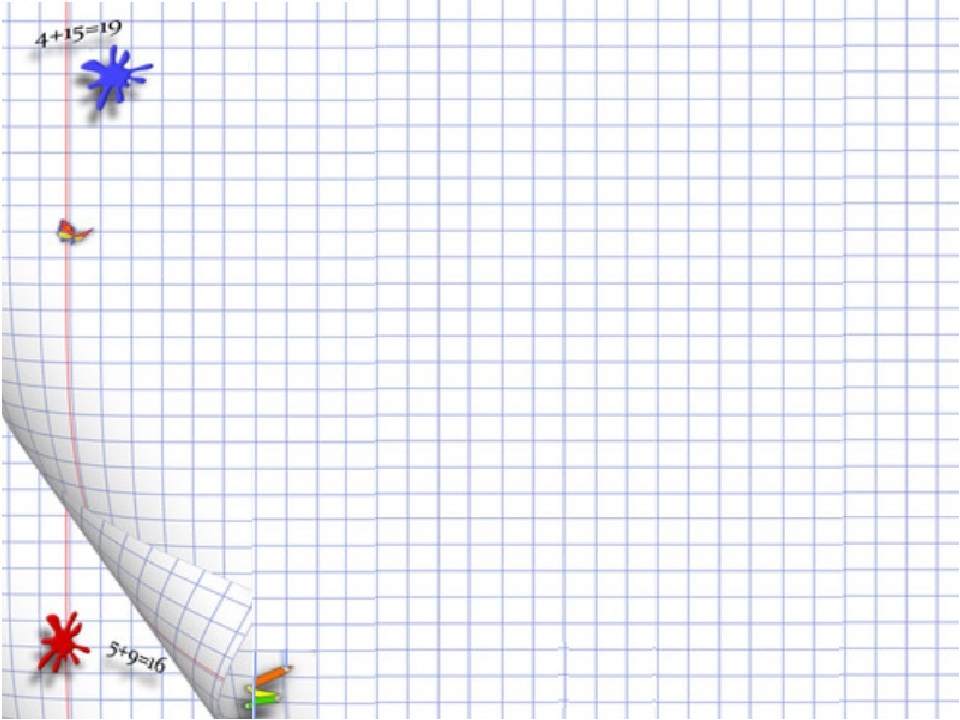 Дифференцированный подход:
позволяет ученику почувствовать себя таким как все;
дает возможность к самосовершенствованию, которая определяется не учителем, а самим учащимся;
настраивает детей двигаться дальше;
помогает достигать больших успехов; 
предполагает раннее выявление склонностей и способностей детей; 
создаёт условия для развития личности.
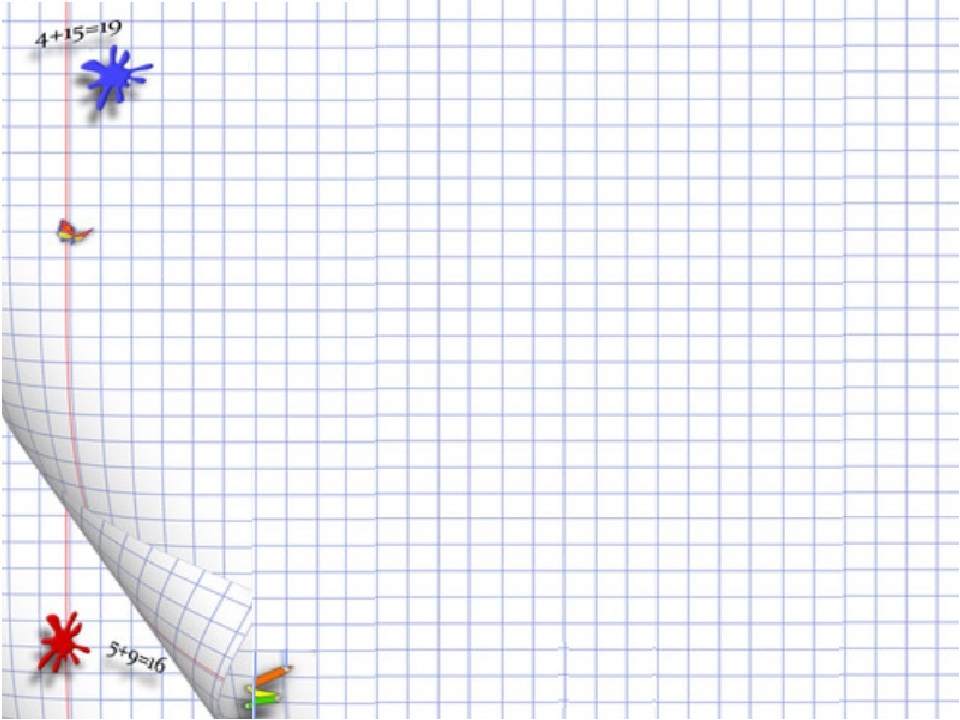 Спасибо, за внимание!